Tutkimus- ja kehittämismenot alueittain 2000–2022
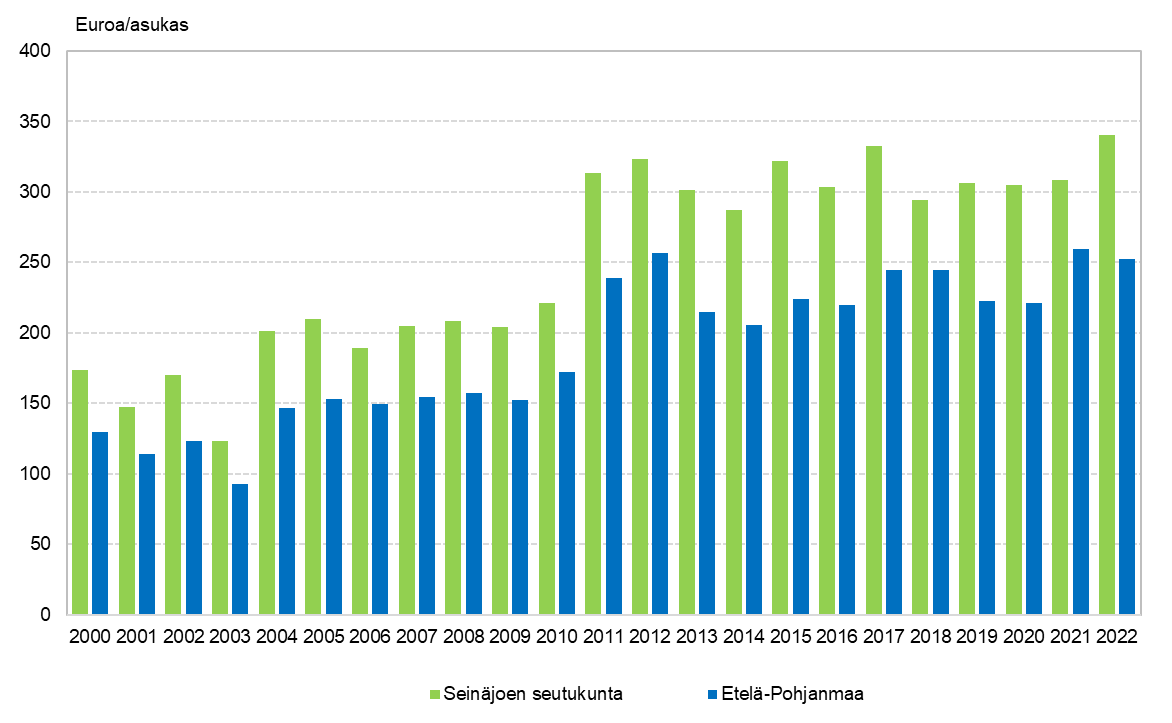 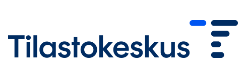 Alueet kunkin tilastovuoden aluerajoilla.
31.10.2023
Tilastokeskus, SeutuNet